سازمان آموزش فنی و حرفه‌ای کشور
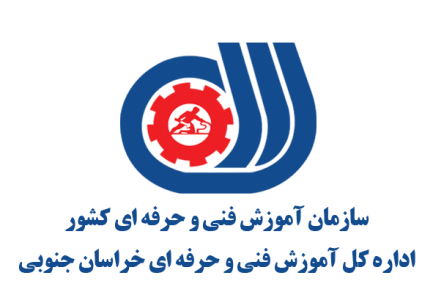 سیستم مدیریت الکترونیک تجهیزات
1
سیستم مدیریت الکترونیکی تجهیزان
دفتر بهسازی و نظارت آموزشی  دفتر توسعه فناوری‌های آموزشی
2
فهرست مطالب
لیست تجهیزات استاندار حرفه‌ها

عملکرد سیستم
سطوح مختلف کاربری
امکانات در نظر گرفته شده

فازهای آتی سیستم
سیستم مدیریت الکترونیکی تجهیزان
3
لیست تجهیزات استاندارد حرفه
ردیف، نام تجهزات، کد، تعداد، وزن
حرفه
لیست تجهیزات استاندارد
سیستم مدیریت الکترونیکی تجهیزان
4
لیست تجهیزات استاندارد کارگاه
حرفه
1
لیست 

استاندارد
کارگاه
لیست 
تجهیزات 
کارگاه
حرفه
2
لیست 

استاندارد
حرفه
3
لیست 

استاندارد
سیستم مدیریت الکترونیکی تجهیزان
5
سطوح مختلف کاربری
ستاد
اداره کل
مرکز
مربی مرکز
مدیریت استاندارها
گزارشگیری
مشاهده عملیات
گزارشگیری
مشاهده عملیات
گزارشگیری
تایید عملیات
گزارشگیری
مدیریت تجهیزات
سیستم مدیریت الکترونیکی تجهیزان
6
عملیات مربی
درج، حذف و ویرایش مشخصات تجهیزات
عملیات سرویس (PM, EM)
درج، حذف و ویرایش سرویس
آلارم انجام سرویس
اعلام خرابی و گزارش انجام سرویس
مشاهده سابقه تعمیرات تجهیزات
سیستم مدیریت الکترونیکی تجهیزان
7
عملیات مرکز
مشاهده و تایید عملیات مربی
مشاهده آلارم ها (سرویس‌های دوره‌ای و اضطراری)
گزارش گیری
درصد تکمیل کارگاه‌ها
موجودی کارگاه‌ها
تجهیزات معیوب
تجهیزات مازاد
سیستم مدیریت الکترونیکی تجهیزان
8
عملیات اداره کل
درصد تکمیل کارگاه‌ها
موجودی کارگاه‌ها
تجهیزات معیوب
تجهیزات مازاد
سیستم مدیریت الکترونیکی تجهیزان
9
عملیات ستادی
مدیریت لیست تجهیزات استاندارد
تعریف تجهیزات
ثبت تجهیز در لیست حرفه
گزارشگیری
درصد تکمیل کارگاه‌ها
موجودی کارگاه‌ها
تجهیزات معیوب
تجهیزات مازاد
سیستم مدیریت الکترونیکی تجهیزان
10
فازهای بعدی
تایید هوشمند دوره‌ها (با استفاده از درصد تکمیل تجهیزات)

جهت دهی اختصاص بودجه
خرید تجهیزات جدید
اختصاص بودجه تعمیرات
سیستم مدیریت الکترونیکی تجهیزان